Районная краеведческая конференция
«Мир через культуру»
Секция «Летопись родных мест»
ИСТОРИЯ МОЕЙ ШКОЛЫ В
ЛИЦАХ И ВОСПОМИНАНИЯХ
Автор: Безвытная Ксения, 9 класс
МОУ «Шухободская школа»
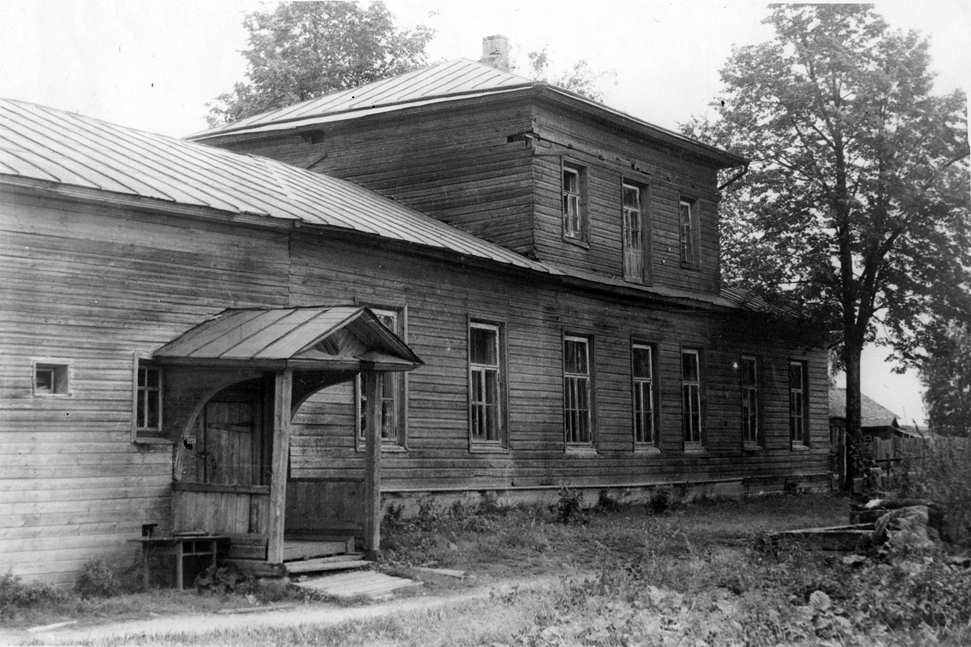 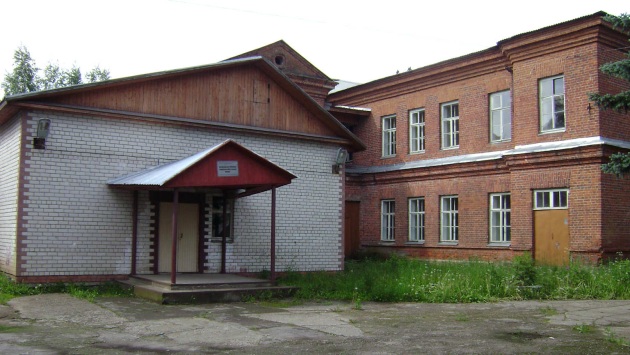 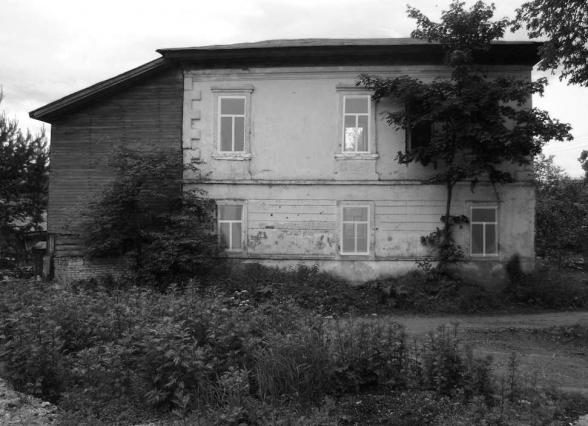 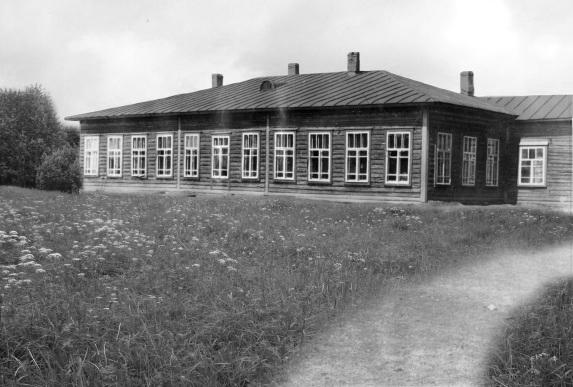 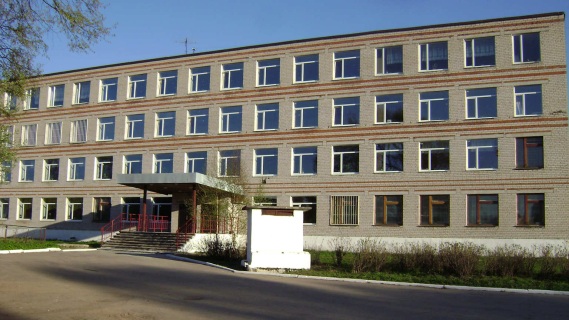 2018 г.
«Школа составляет громадную силу, определяющая быт и судьбу народов и государства…»

Д.И. Менделеев
Результаты анкеты по теме «История Шухободской школы»
Респонденты – 45 чел.
Знаешь ли ты историю школы?
  а) да – 20%
  б) частично – 60%
  в) нет – 20%
Хотел бы ты узнать новое из истории школы?
  а) да – 95%
  б) нет – 5%
Цель
изучение истории становления и развития школы в документах, лицах, воспоминаниях учителей и ветеранов педагогического труда.
Задачи
собрать материал об истории школы, опираясь на архивы школьного музея;
записать воспоминания ветеранов педагогического труда и директоров школы;
проанализировать собранный материал и сделать выводы;
создать видеофильм «История школы в воспоминаниях учителей»;
совершенствовать умения и навыки исследовательской деятельности.
Методы исследования
видеоинтервью;
 изучение архивных материалов музея;
 анализ устных воспоминаний;
 изучение школьных фотографий;
 обработка и систематизация материалов.
1852 год. Шухободская земская школа Череповецкого уезда
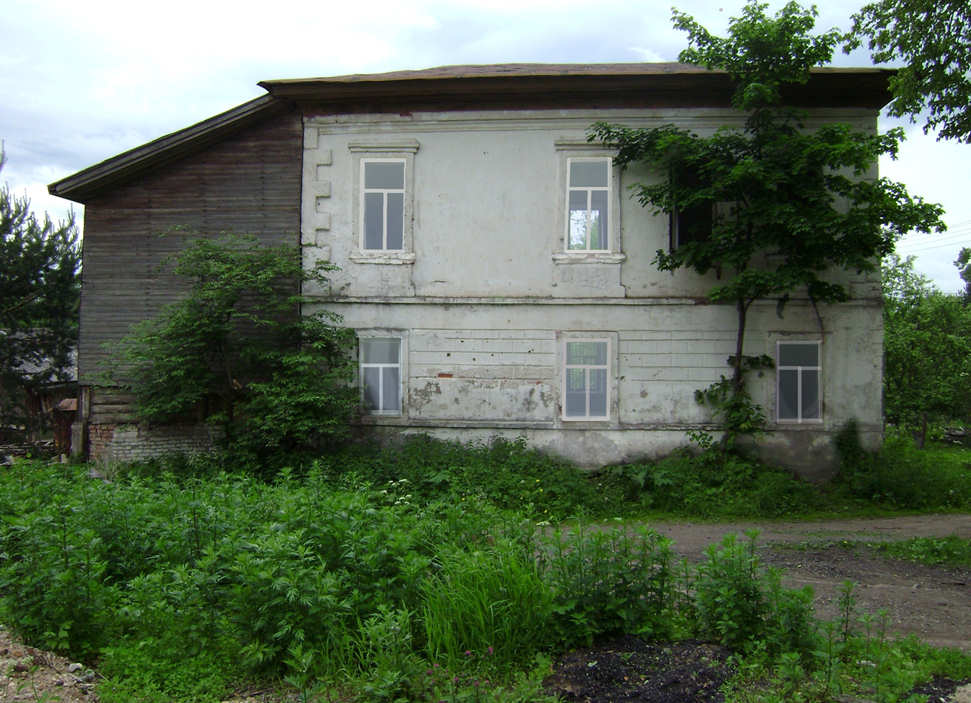 Начальная школа в деревне Ботило 1917–1939 г.
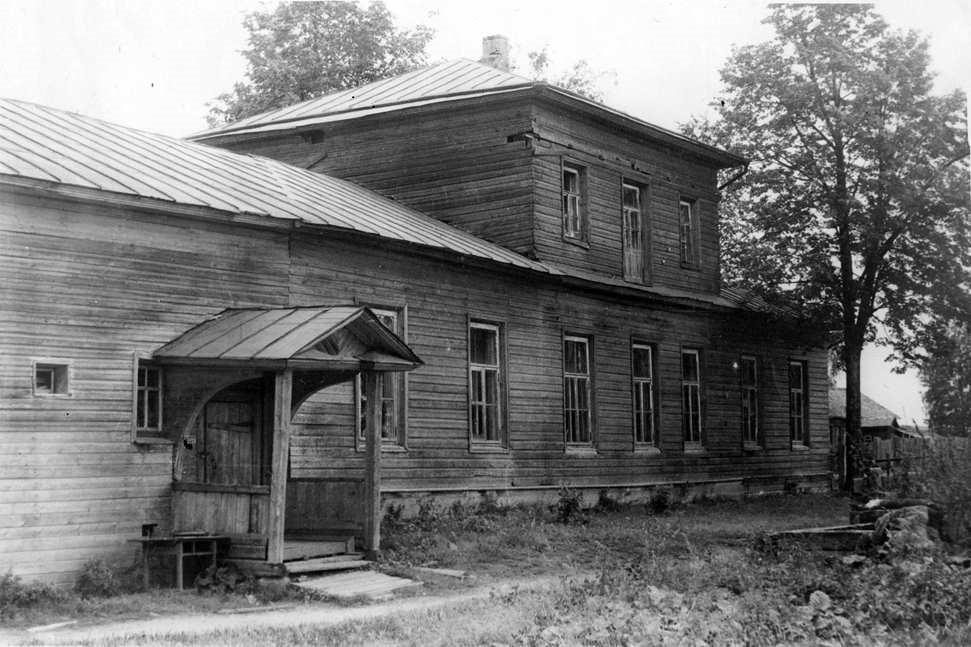 Первый выпуск учащихся начальной школы
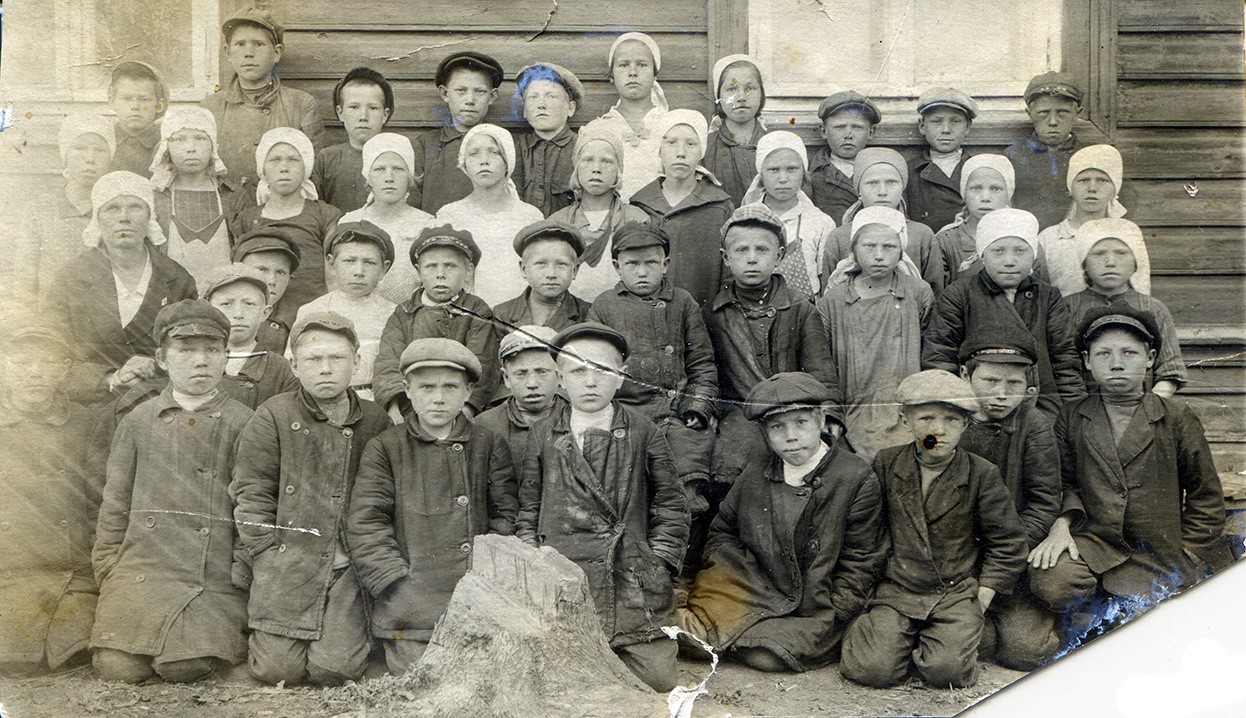 Земляницын Николай Михайлович
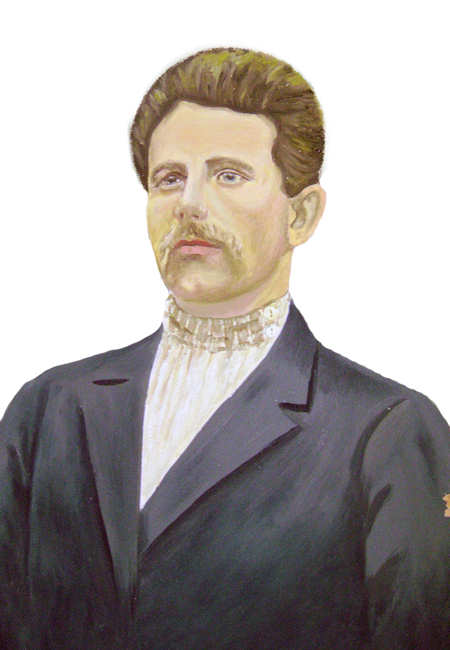 Бакланов Георгий Андрианович
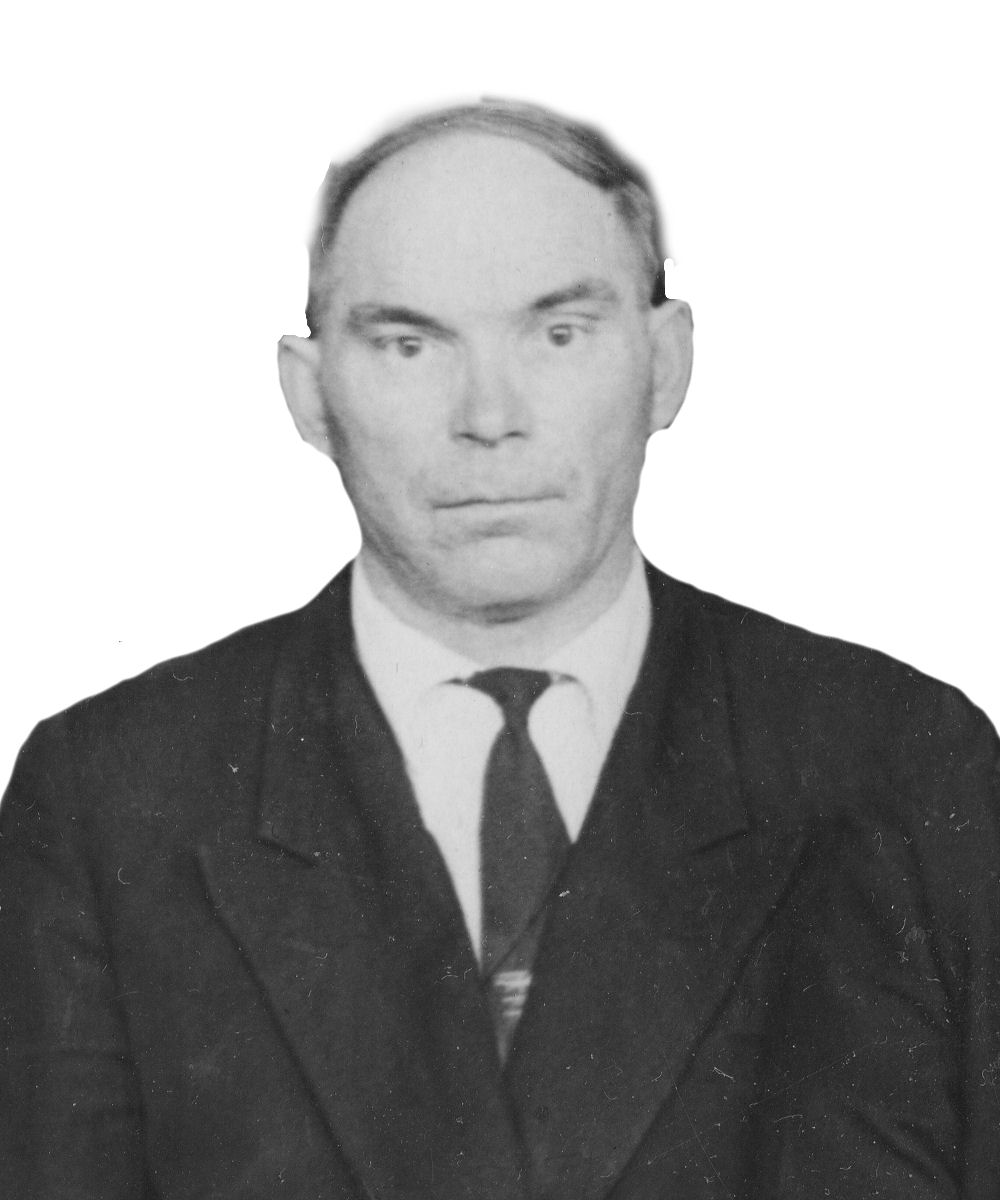 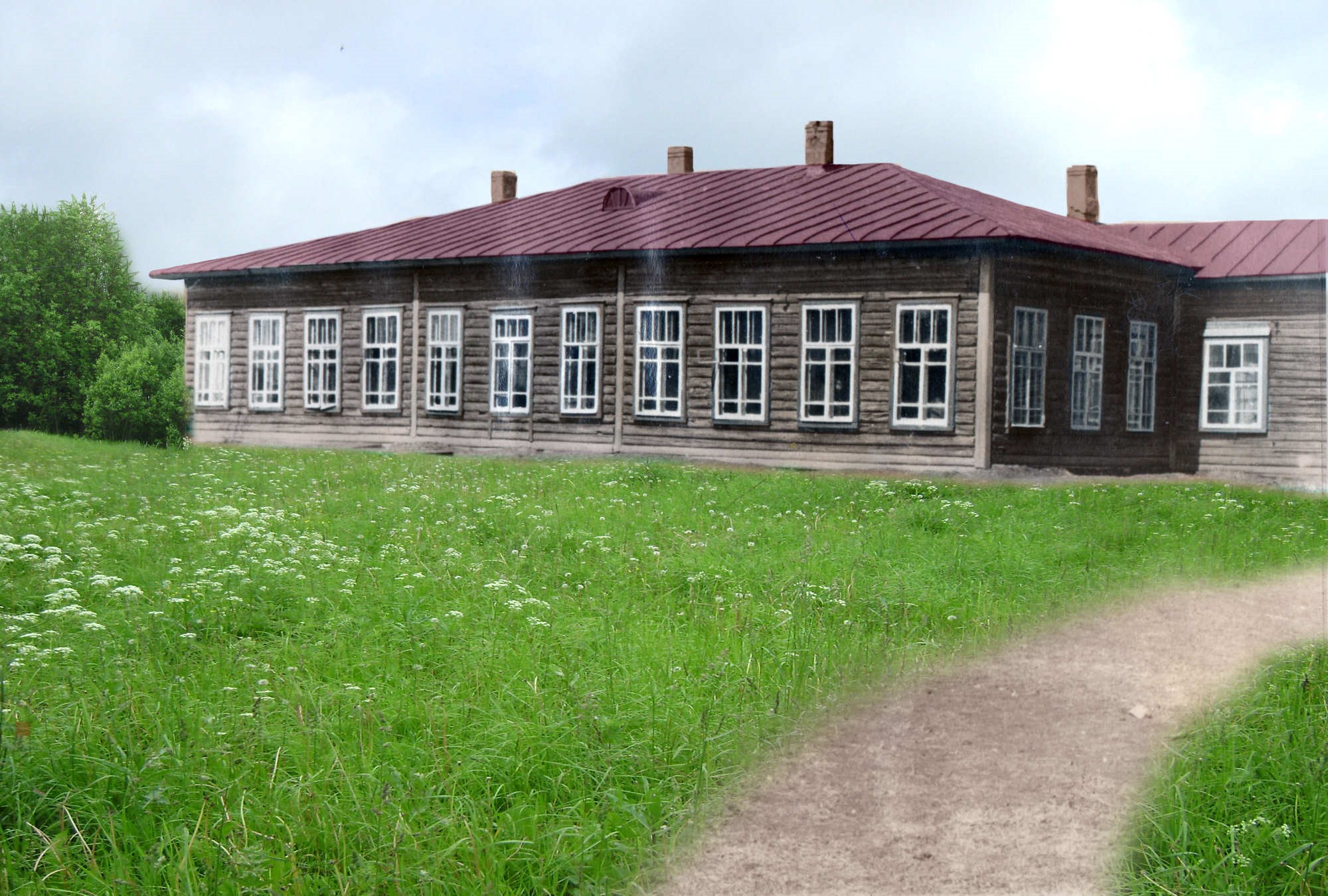 Школа моя деревянная!
Время придёт уезжать –
Речка – за мною туманная
Будет бежать и бежать,
С каждой избою и тучею,
С громом, готовым упасть,
Чувствую самую жгучую,
Самую смертную связь.
Н. Рубцов
Коллектив Шухободской школы 1978-1979гг.
Сарафанова Валентина Дмитриевна
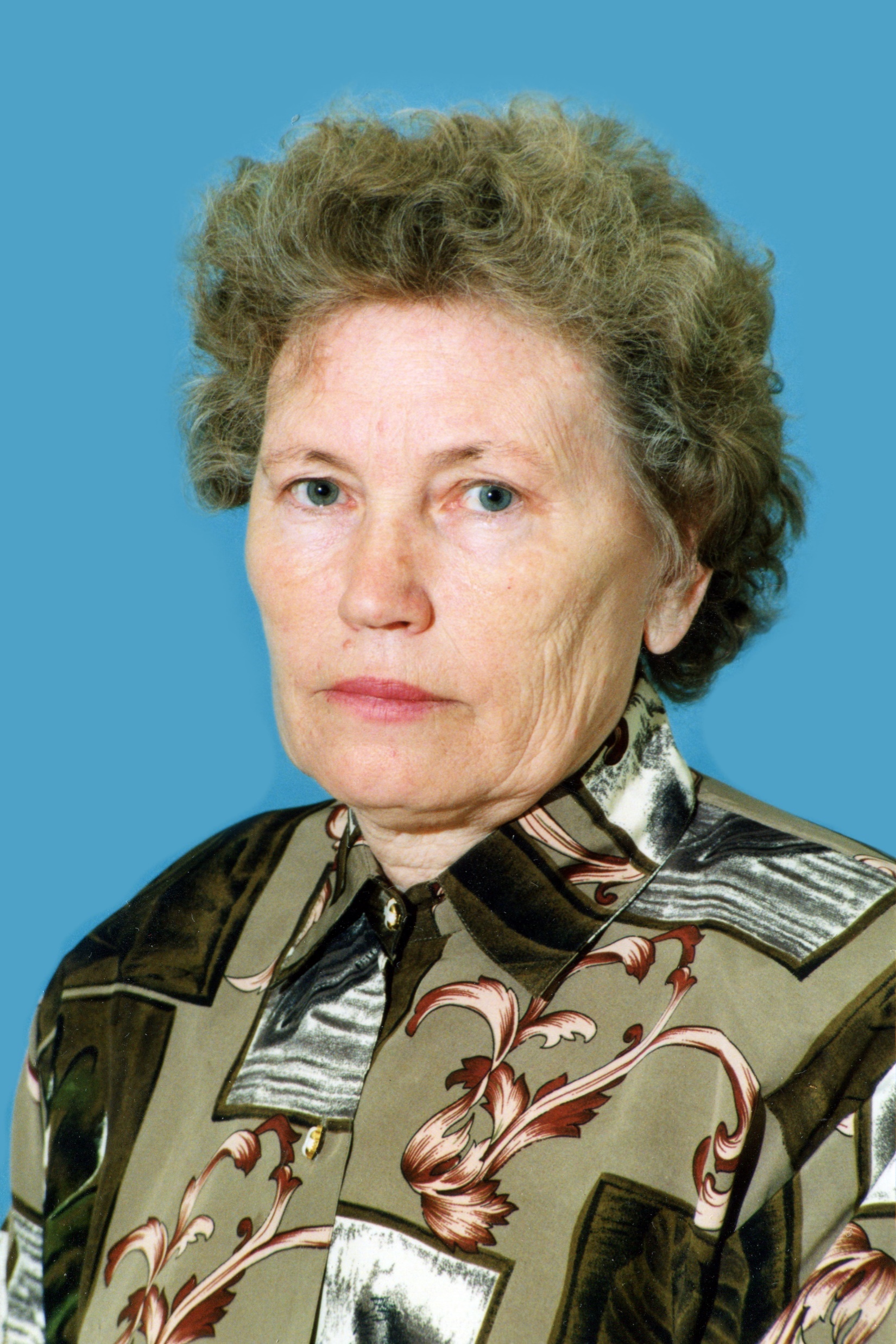 Минина Валентина Ивановна
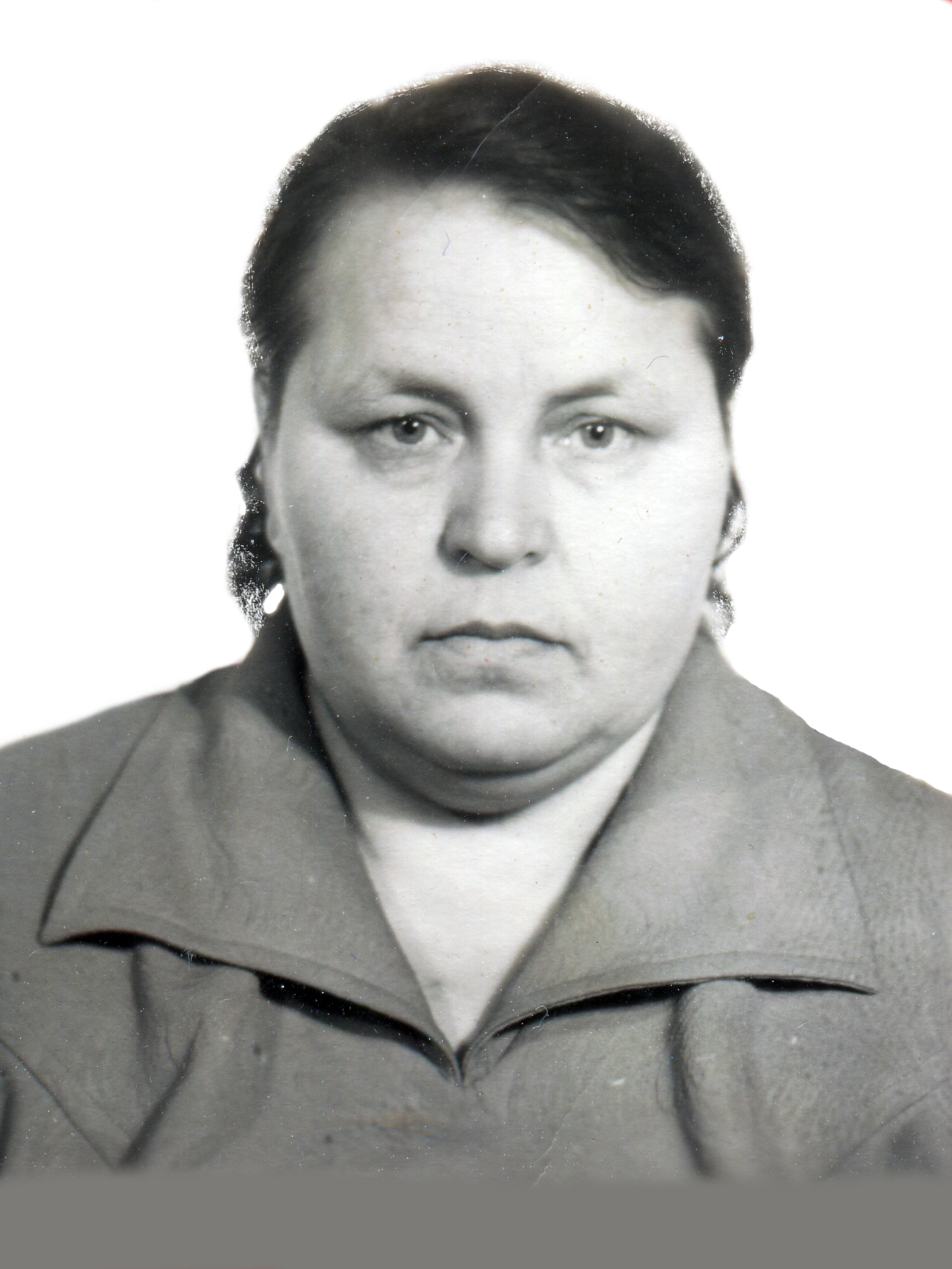 Водовозова Валентина Александровна
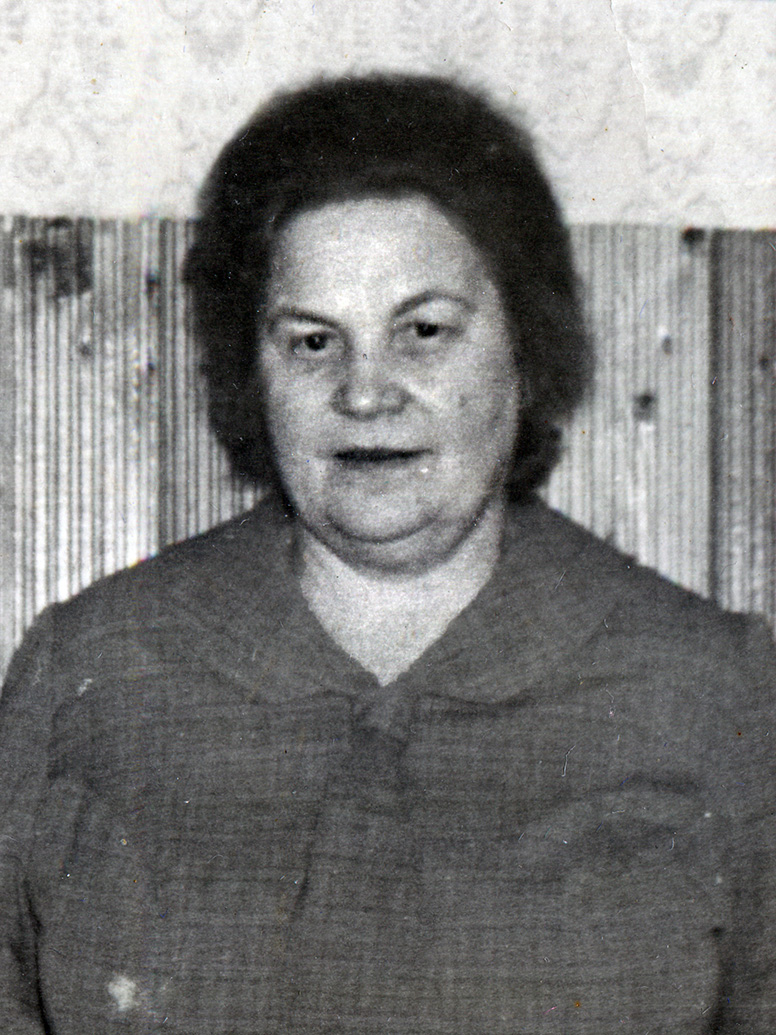 Вязаницына Валентина Даниловна
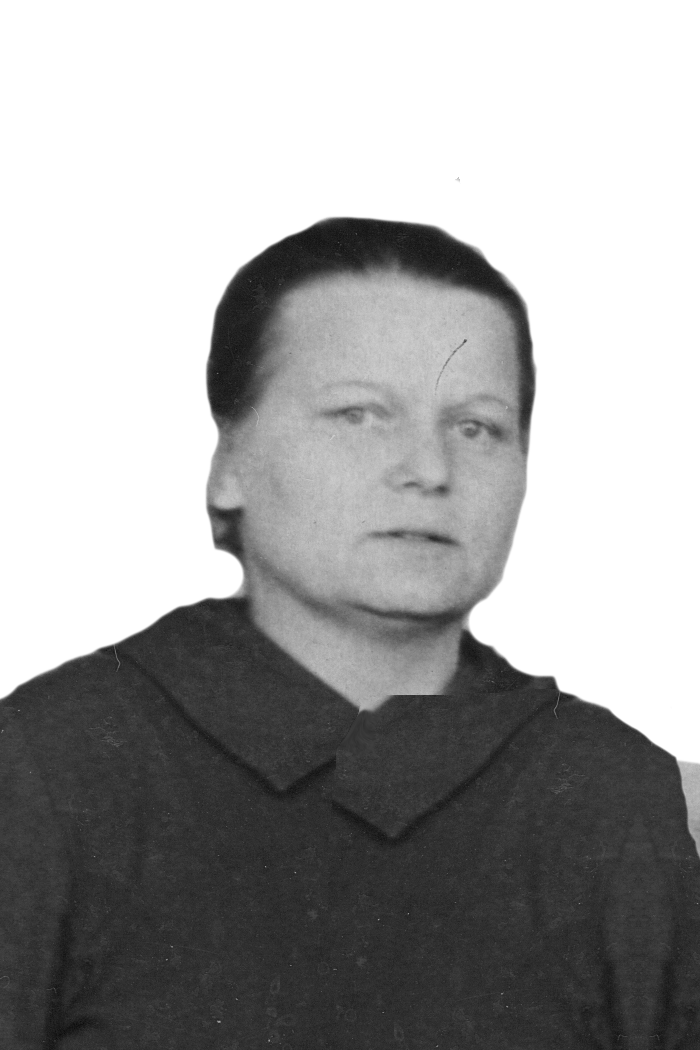 Шухободская школа для учащихся5 – 9 классов. 1989 г.
Коллектив 2001г.
Школа 2009 г.
Результаты
в музее школы оформлена экспозиция «История Шухободской школы»»
собранные материалы оформлены и систематизированы;
создан видеофильм «История школы в воспоминаниях ветеранов педагогического труда»;
разработаны экскурсии по теме;
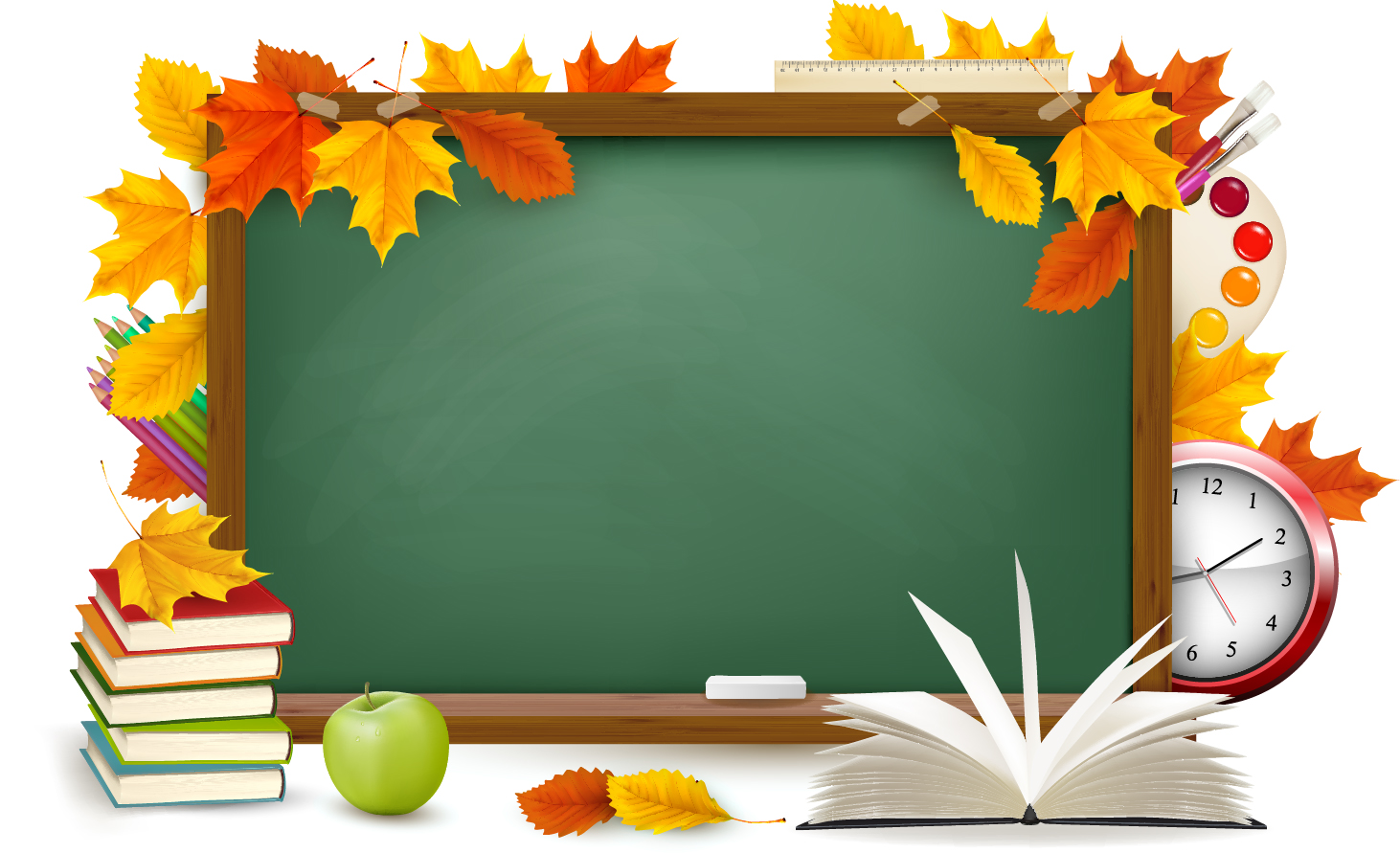 Может быть, другие школы лучше,
Может быть красивей и светлей.
Все равно, родная наша школа,
Ты для нас дороже и милей…